Образовательный Геленджик
Профориентационная 
работа в школе
Авторы проекта: Романова Т.В., Гославская Н.Н.,  Решетова Т.И.,
Попкова Е.В., Козлова О.Е., Щипина Т.В., Хрусталева К.Н.
Цель проекта:
Ознакомить участников образовательного процесса с  возможностью приобретения профессий, востребованных в городе-курорте
Задачи:
Обосновать значимость профориентационной работы в школе.
Обозначить круг профессий, востребованных в городе-курорте.
Социальная адаптация выпускников.
Гипотеза проекта
Профориентационная работа в школе позволит расширить возможности учащихся в выборе профессий
Направления
 работы
Предпрофильная подготовка
 в 8 кл.
Профильное
обучение 
в 10-11 кл.
Профориента
ционная 
работа 
в 9 кл.
Предпрофильная подготовка  (8 классы)
Диагностика уровня сформированности основных мыслительных операций (методики ШТУР – школьный тест умственного развития, 
ТУР – тест умственного развития)
Профориентационная работа (9 классы)
Диагностика профориентационной сферы.
Изучение мира профессий на уроках . 
Проведение профориентационных игр.
Проведение экскурсий по потенциальным рабочим местам.
Элективные  курсы.
Элективные курсы  в 9 классе
«Менеджер в сфере 
туризма»
«Экология 
нашего города»
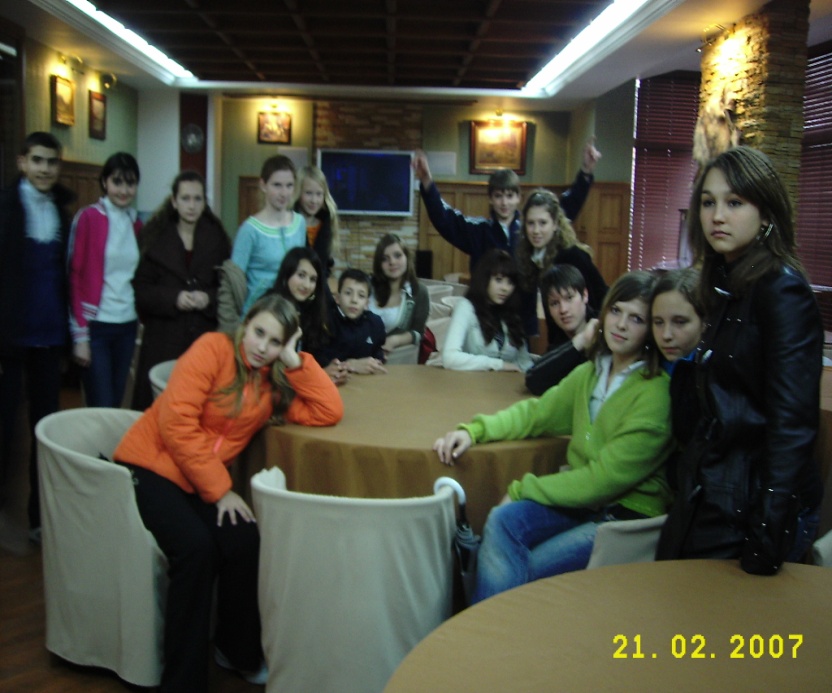 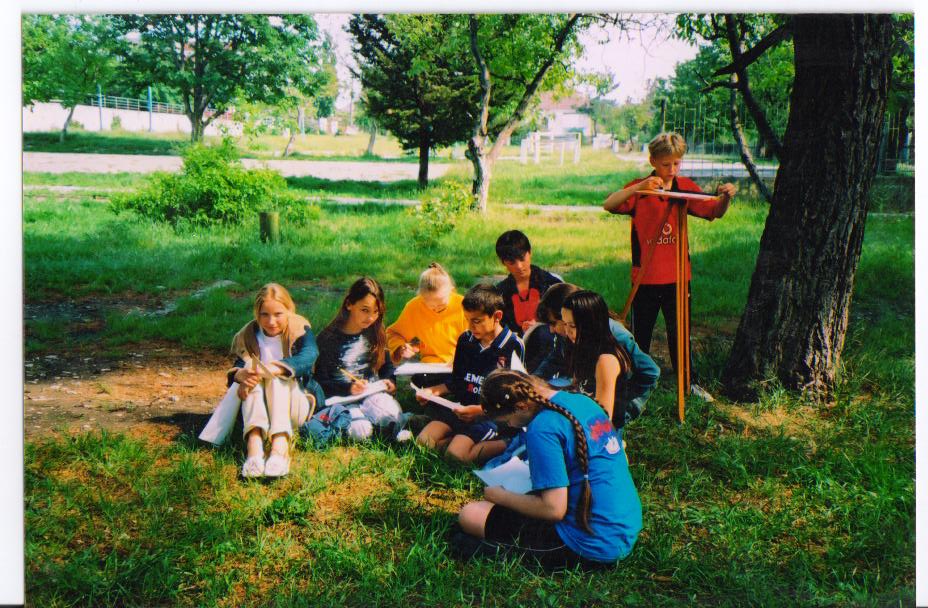 Элективные курсы  в 9 классе
«Здоровый образ жизни»
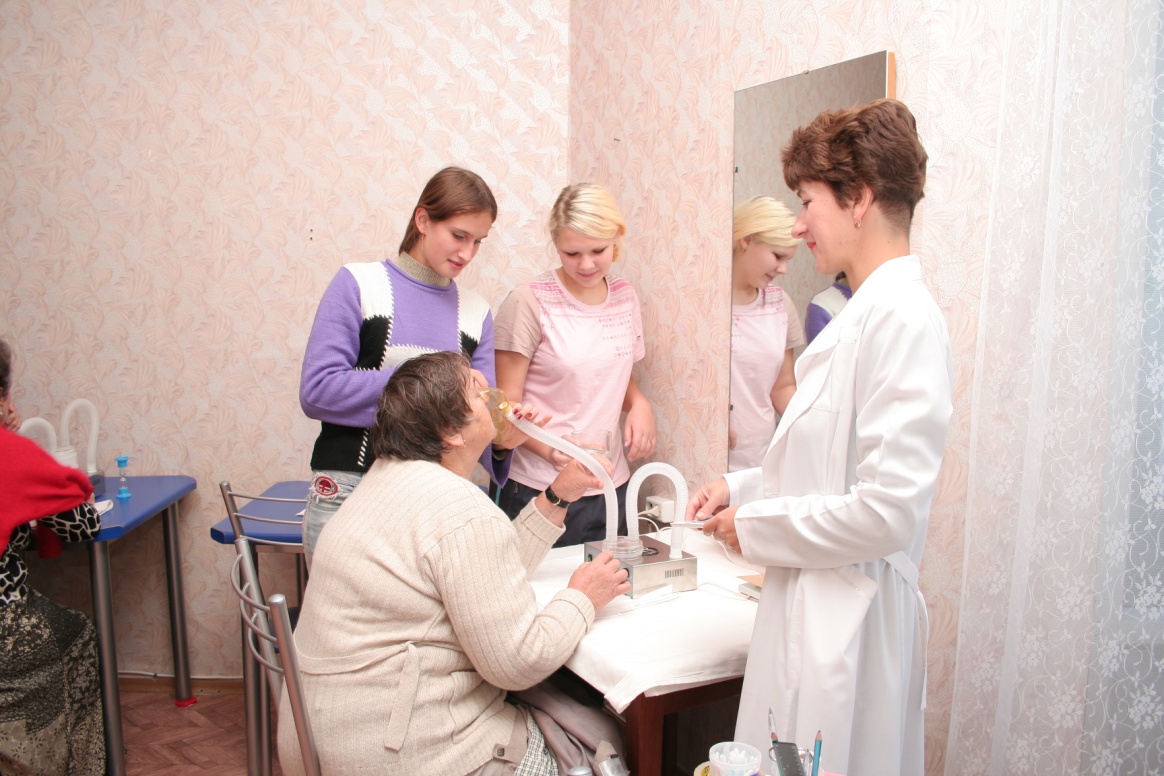 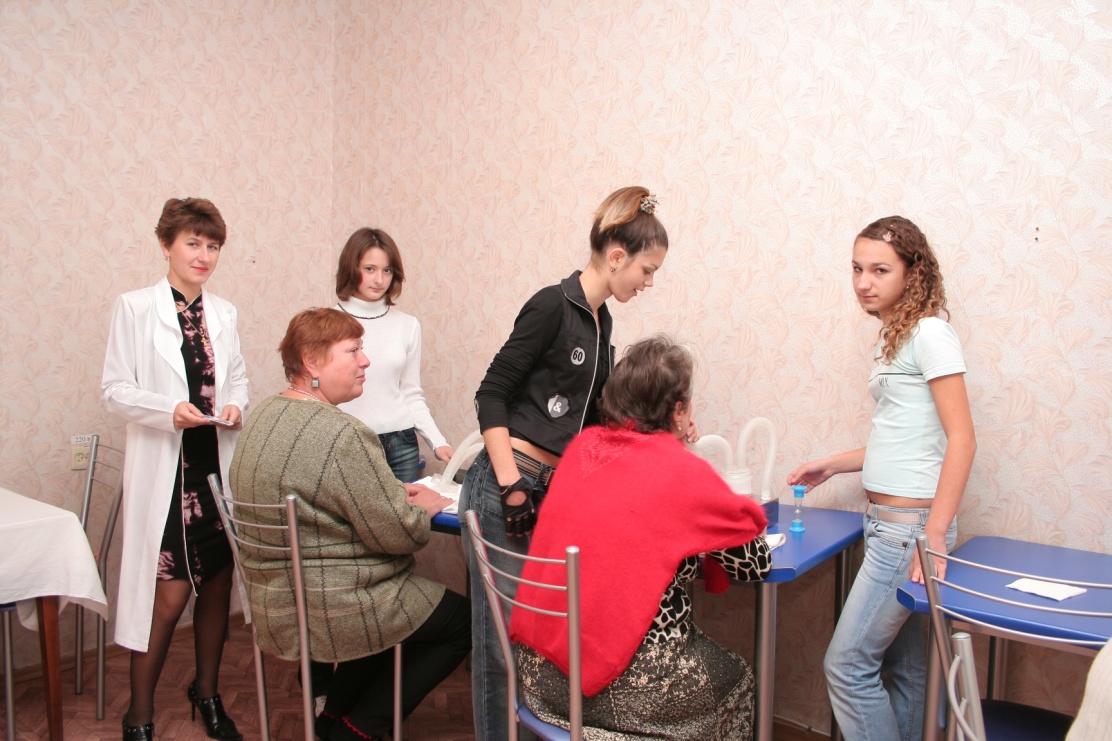 Элективные курсы  в 9 классе
«Основы журналистики»
Элективные курсы в 9 классе
«Основы фотодела»
Профильная работа в 10-11-х классах
В 2010-2011 учебном году 
для учащихся 10 класса 
в школе открывается 
универсальный профиль